Management
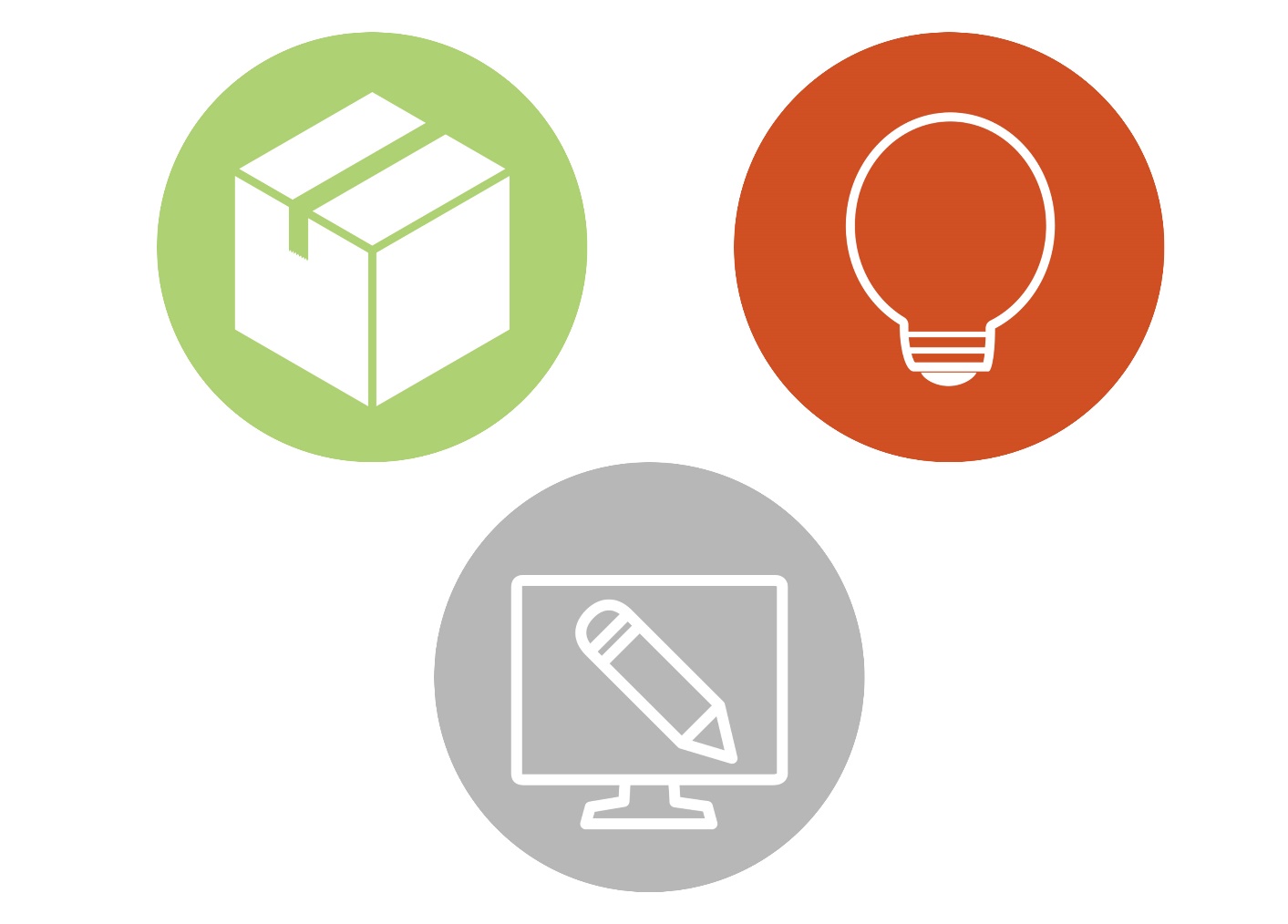 Begrippen
 Product/dienst continuüm 
 Productindeling en –onderdelen
 Unique Selling Points (USP’s)
 Marketingmix en de 4C’s
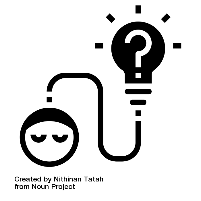 Vorige les
Opdracht “Ken je werkplek”
Wat is de missie en visie van je stagebedrijf?
Welke informatie kan je vinden via de website van de Kamer van Koophandel?
Onder welke brancheorganisatie valt je stagebedrijf?
Welke trends en ontwikkelingen kan je vinden over de branche?
Wat kan je vinden in het nieuws over je stagebedrijf?
Vorige les
Rechtsvormen
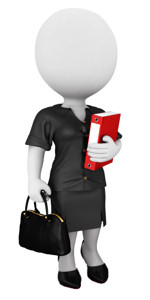 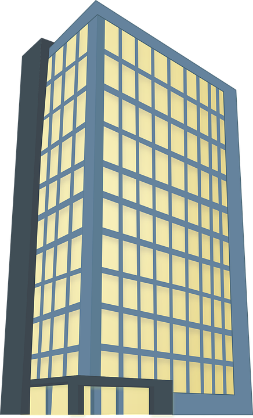 [Speaker Notes: Voor en nadelen:]
Vorige les
Opdracht ‘Ondernemingsvormen’
Beantwoord de onderstaande vragen
Welke ondernemingsvorm heeft je stagebedrijf?
Wat zijn de voorwaarden voor oprichting van deze vorm?
Wie is juridisch aansprakelijk?
Wat zijn de voordelen van deze ondernemingsvorm?
Wat zijn de nadelen van deze ondernemingsvorm?
Voor- en nadelen van rechtsvormen op een rij
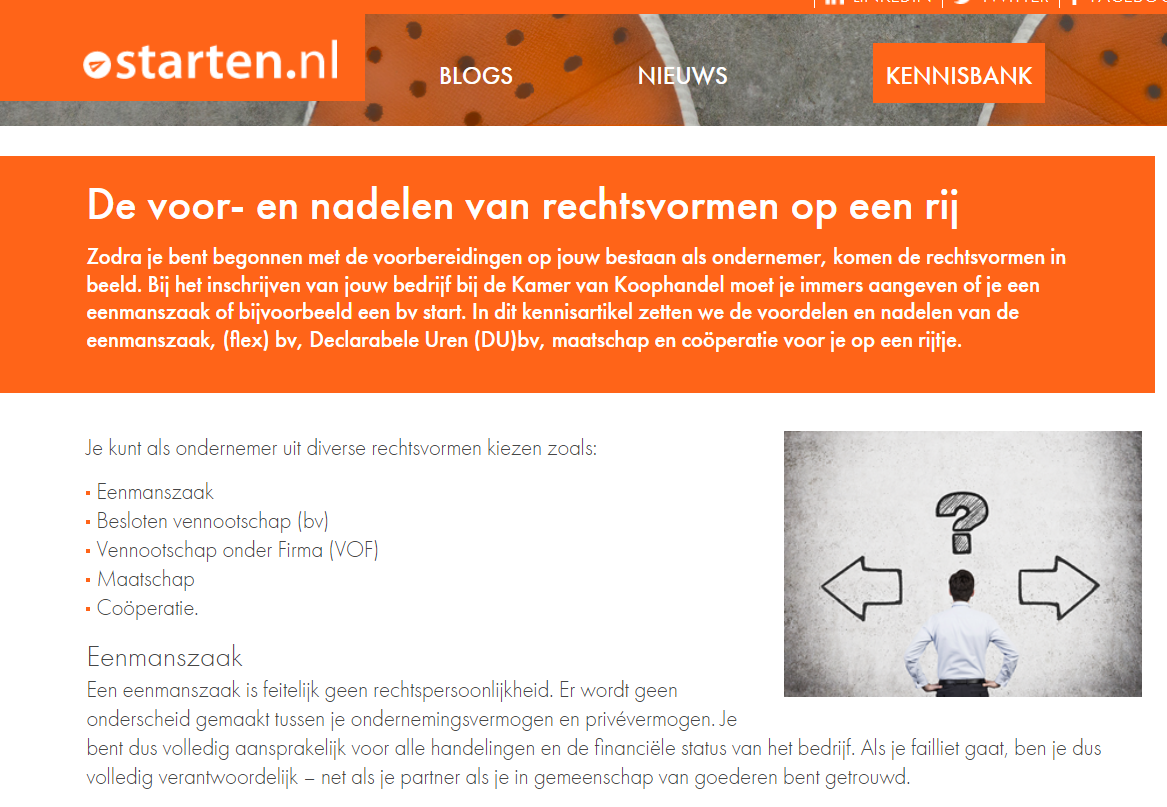 [Speaker Notes: https://www.starten.nl/kennisbank/rechtsvormen/de-voor-en-nadelen-van-rechtsvormen-op-een-rij/]
Deze week
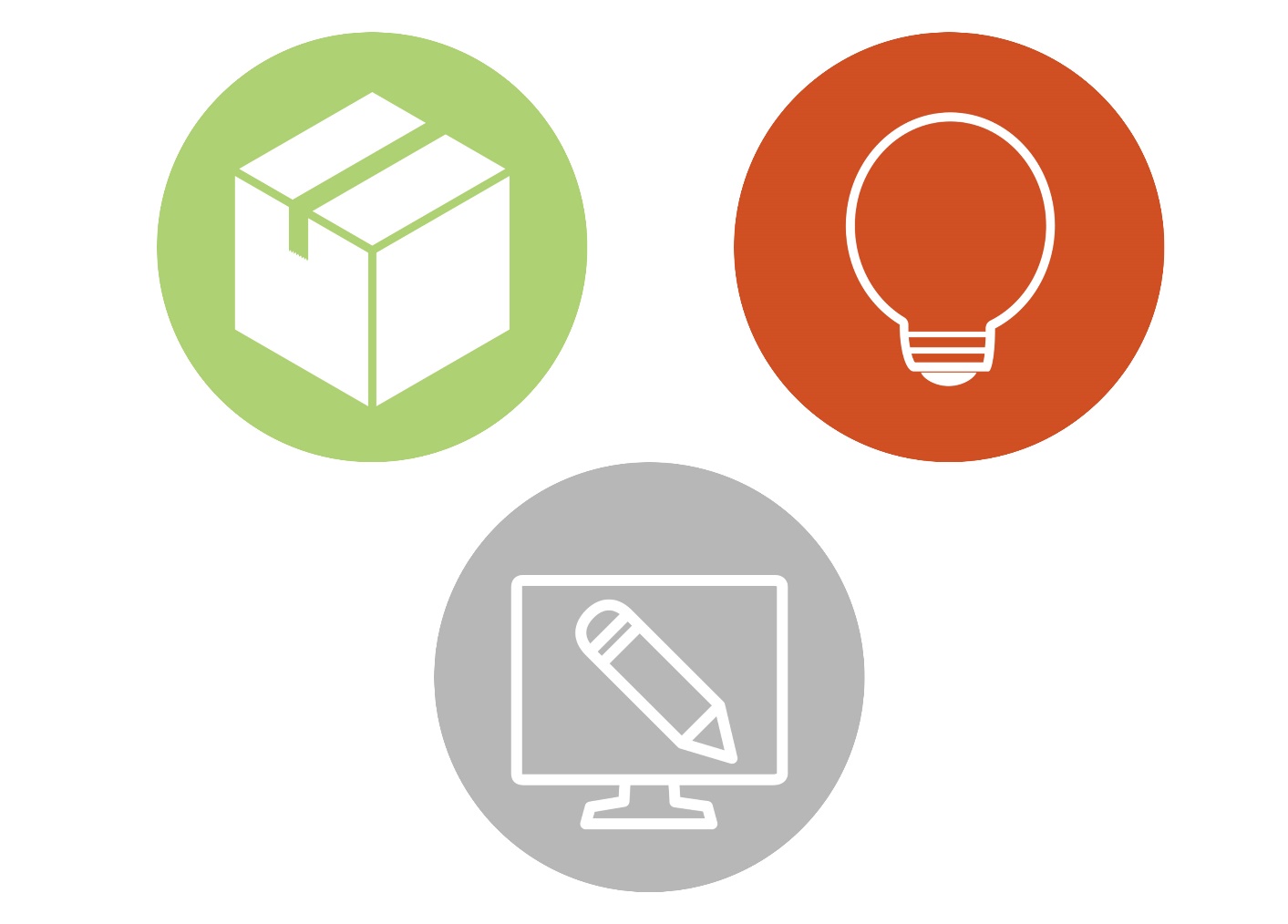 Bedrijfsactiviteiten
Product/dienst continuüm 
Product/Dienst
Unique Selling Points (USP’s)
4C’s
Product/dienst continuüm
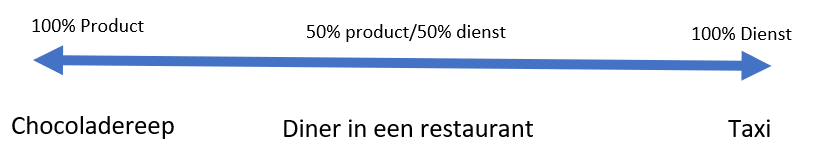 Productindelingen en –onderdelen
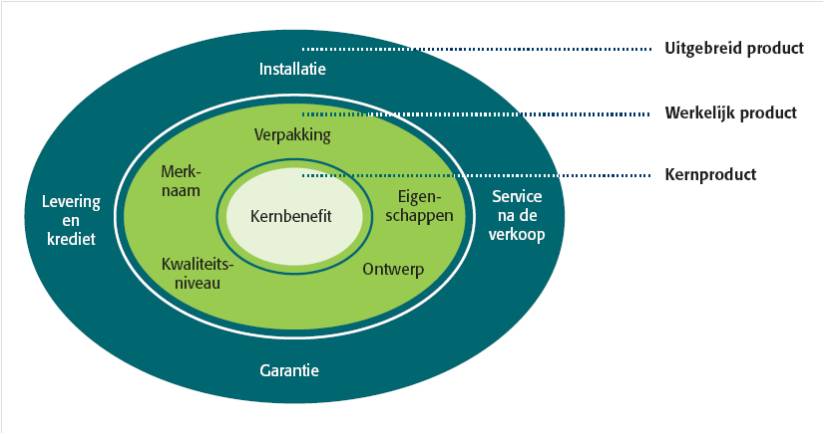 [Speaker Notes: Kernbenefit is het doel van het product. 
Werkelijk product is het product in de verpakking.
Uitgebreid product is extra]
Unique Selling Points (USP’s)
Welke voordelen heeft het product/dienst t.o.v. concurrentie?

Prijs-kwaliteit
Positieve eigenschappen
Bekendheid
Locatie
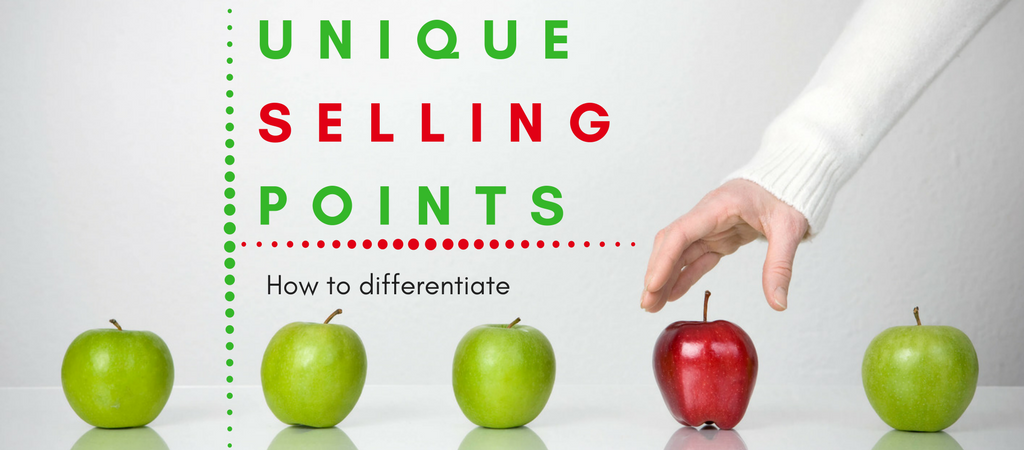 4C’s
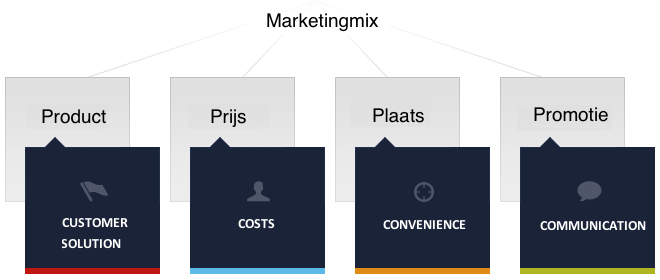 [Speaker Notes: De 4P’s is een oude gedachte, ze zijn gedacht vanuit het bedrijf. De 4C’s zijn vanuit de consument gedacht.]
Opdracht
Waar op de productdienstencontinuüm bevindt je stagebedrijf zich?
Beschrijf van het product/dienst van je stagebedrijf het kern- product/dienst,  werkelijke- product/dienst en uitgebreid- product/dienst.
Benoem minimaal 3 Unique Sellings Points van de stagebedrijf.
Werk de 4C’s uit voor je stagebedrijf.